Gastric Secretions
Functional and Anatomical Organization of the Stomach
Exocrine (Acid-Secreting) Area
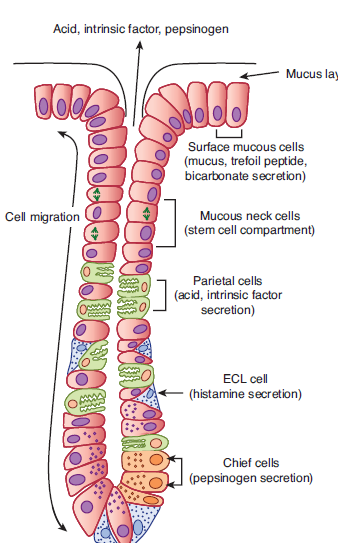 The gastric or oxyntic gland
Endocrine (Hormone-Secreting) Area
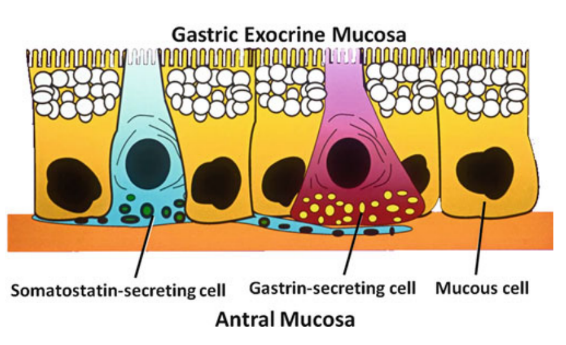 Gastric Acid Secretion
Neural and Hormonal Regulation of Gastric Acid Secretion:
Acetylcholine (ACh).
 Locally released histamine.
The hormone gastrin.
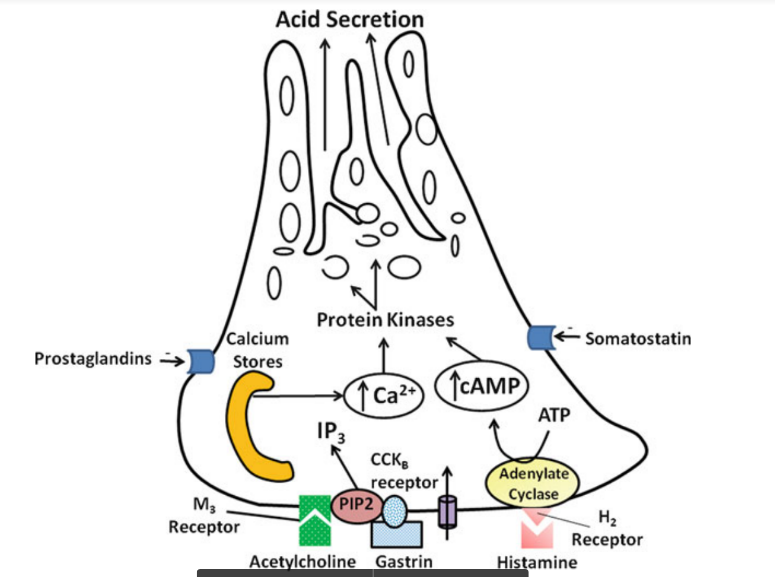 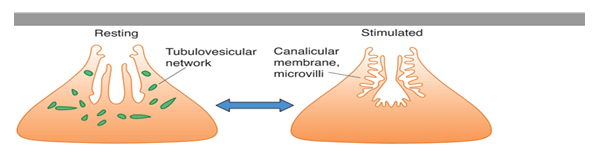 Interaction of regulatory pathways in gastric acid secretion
Potentiation??
Cimetidine??
Zollinger-Ellison syndrome??